Population and Housing Census 2014in Moldova
Valentina Istrati, head of demography statistics and population census division
valentina.istrati@statistica.md
Workshop on Population and Housing Censuses
(Geneve, Switzerland 28-29 September 2015)
Content
Introduction
Legal frame
Innovations in 2014
Administrative territorial organization of the country
Communication campaign
Post enumeration survey
Preliminary results
Lessons learnt
Introduction
Period: 12 – 25 May 2014;
Method: traditional
Reference period: 00:00 12 May 2014;
It was the second population census since our independency and first housing census;
4 types of questionnaires;
1CL -for households and dwellings
2P -for person
3SCL -collective living quarters
4S -person with temporary presence, under 12 months
Enumerated units at PHC 2014
Legal frame
Law about official statistics from 2004
Law No. 90 on 2014 population and housing census in the Republic of Moldova of 26.04.2012
Government Decision no. 967 of 21.12.2012
Conference of European Statisticians, Recommendations for the 2010 Censuses of Population and Housing
Administrative territorial organization of the country
3 municipalities:
Chisinau
Balti
Bender
1 Autonomous Territorial Unit of Gagauzia
1 territorial unit of Transnistria
32 rayons
Innovations in 2014
The implementation for the first time of the “usual residence” notion
The data will be possible to be disaggregated to the lowest civil division
Were enumerated for the first the dwellings
New methods in mapping
More questions on migration
The question on voluntary were included
New questions on disability
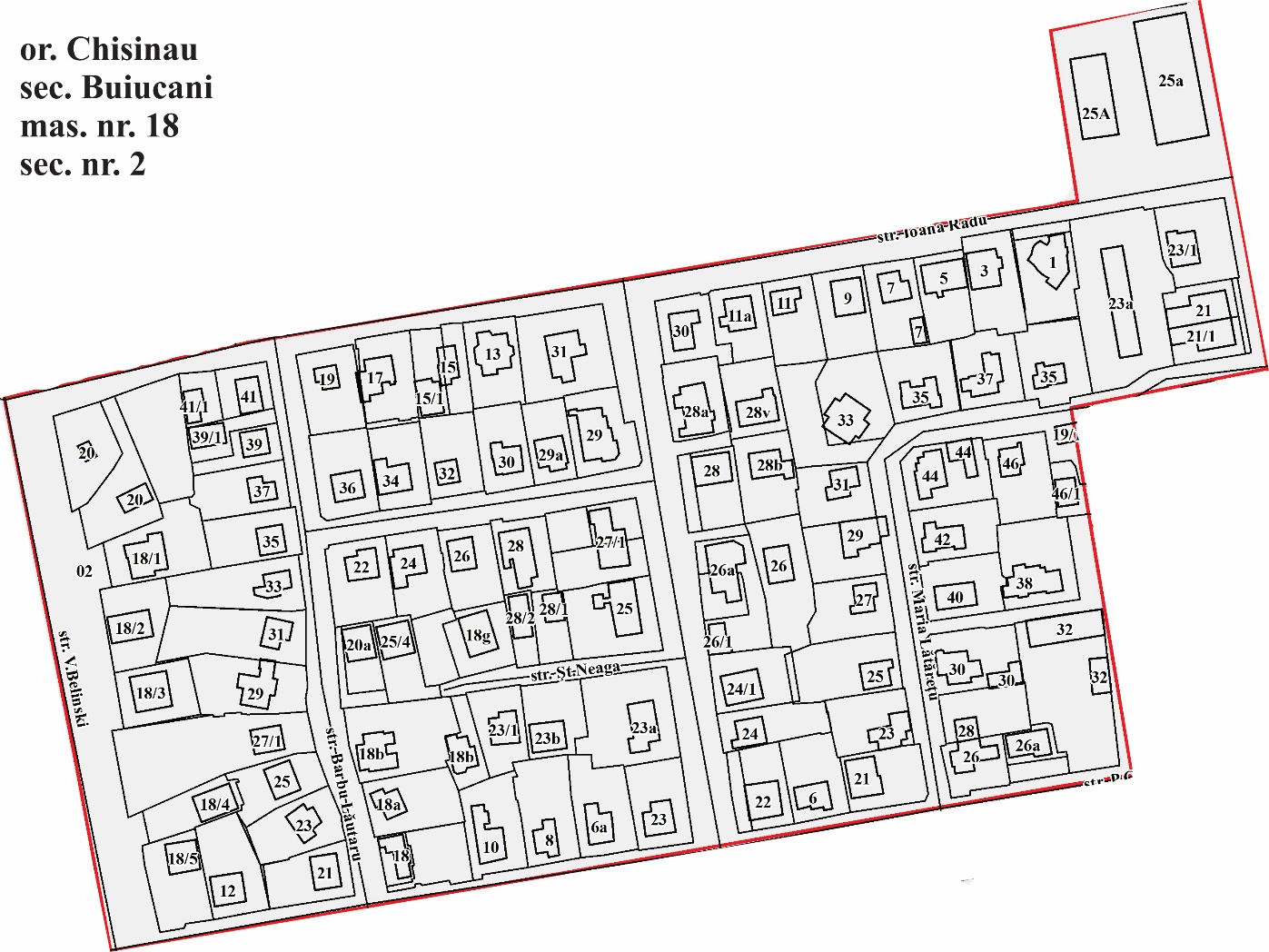 Census mapping
For the census were used for 930 localities address and cadaster plans
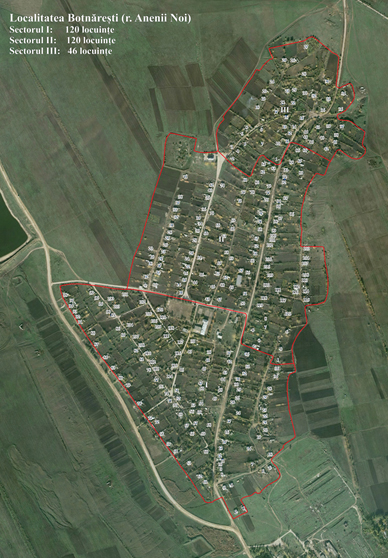 For 600 localities we had ortophoto plans from 2007
All the maps were printed and distributed in territory to draw the enumeration areas before the activity of Creating the lists of buildings and dwellings
After receiving all the maps back, a specialist from population and housing census division drew and coded all enumeration areas for all localities.
Communication campaign
Post Enumeration Survey
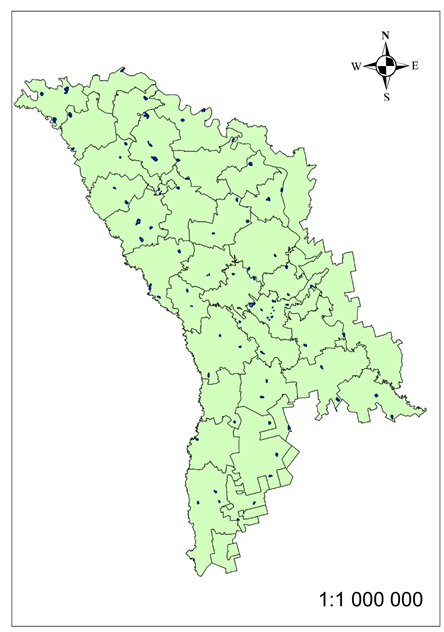 PES was conducted between 16 – 29 June 2014
Same methodology as at the census
The same reference day
Covered 90 sectors that is 0,8% of all sectors of the census
Preliminary results of2014 Population and Housing Census
Dwellings total – 1,259,207
Occupied – 1,044,095
Unoccupied – 215,112
Households – 1,062,615
Persons total – 2,913,281 (including 329,108 persons being outside of the country)
Men – 1,410,578
Women – 1,502,703
Persons absent abroad, of total – 329,108
Persons with temporary residence (up to 12 months) - 368
The share of occupied andunoccupied dwellings, by regions
Population distribution by area of residence
Distribution of enumerated population by development regions, %
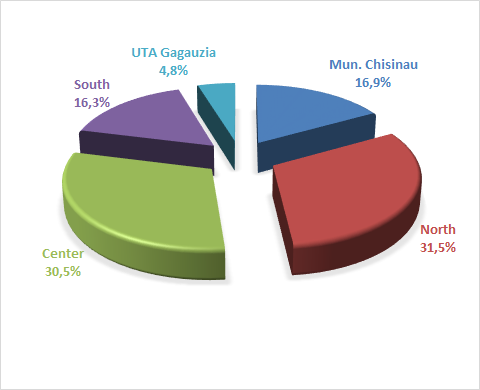 Rate of enumerated population by area of residence per development regions
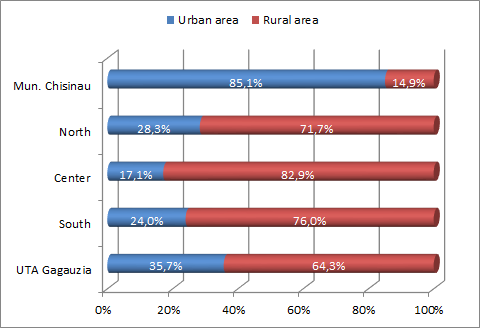 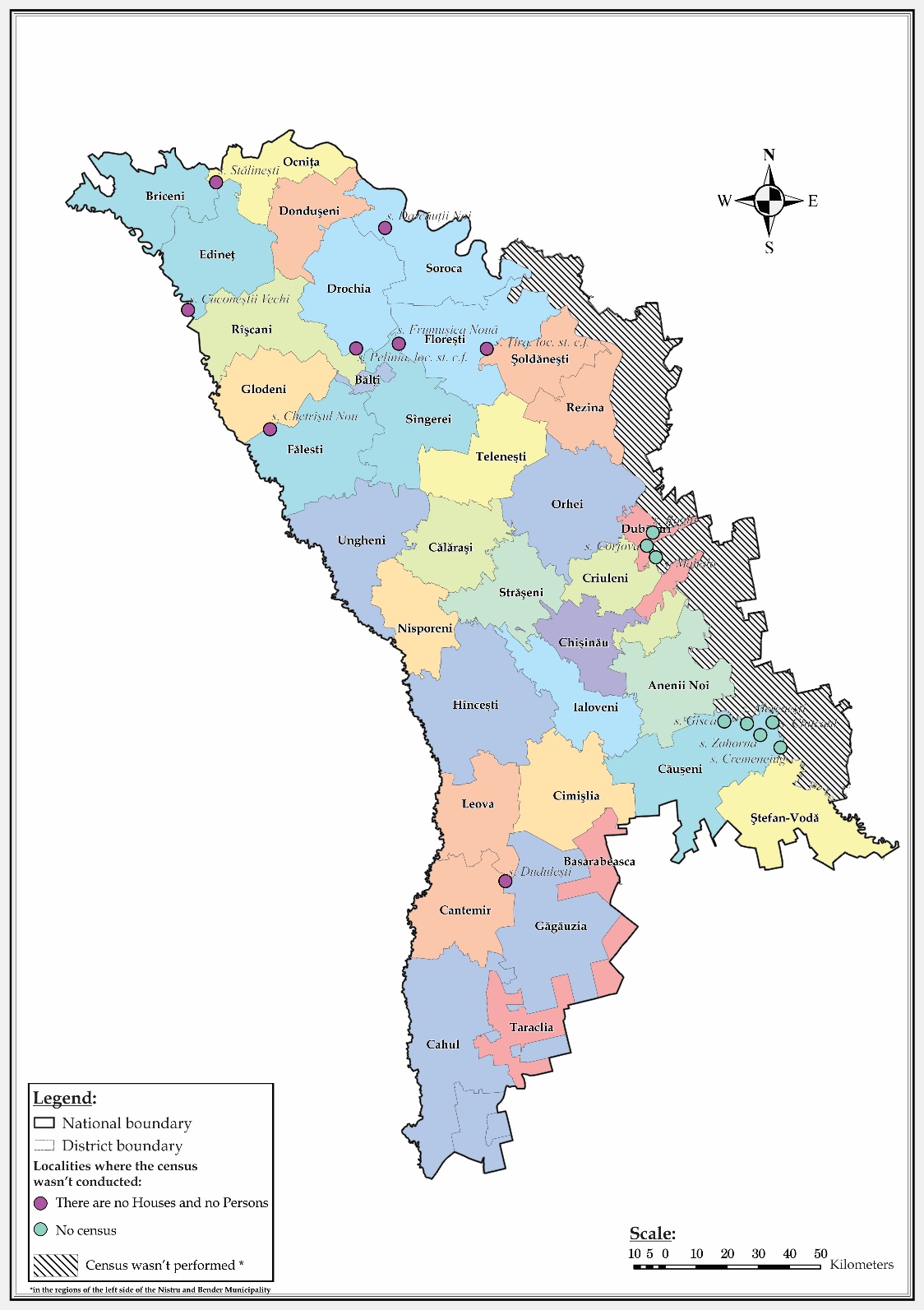 Localities where the census did not take place
Lessons learnt
Improve legal frame
To start the preparation for the next census earlier
Improve communication campaign
Extend the days for training the temporary staff
To continue developing census mapping
To have a better communication with different NGO’s
To shorten the questionnaire for person
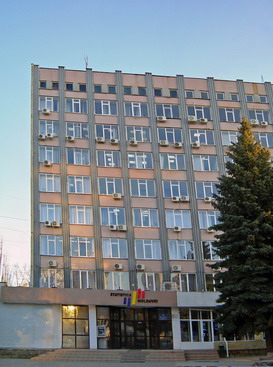 THANK YOU FOR YOUR ATTENTION!